WP7 – Quality AssuranceCCIS & ACEEU
WP7 Presentation @USIA Kickoff Meeting
Dr. Dorina Gjipali, Project manager, Center for Comparative and International Studies (CCIS) 
www.qskn.al
qskninfo@gmail.com
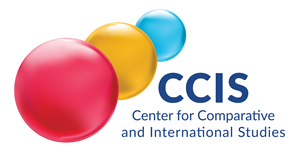 Kickoff Meeting, 23-24 February 2021
Quality assurance
The quality of higher education has proven to be at the heart of the European Higher Education Area. 

The literature review distinguishes three objectives of quality assurance that shape QA frameworks, namely quality control, accountability and improvement.
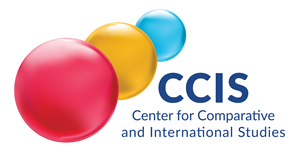 Kickoff Meeting, 23-24 February 2021
USIA is an Erasmus+ CBHE Project
Quality assurance – the USIA project
Quality assurance in higher education is an ongoing process, monitoring and evaluating institution’s own processes and performance of achievements.

The concepts of quality and standards are interconnected and it is difficult to discuss standards without discussing quality, and vice versa.

The U-SIA project is committed to quality assurance. 

Quality assurance in higher education is everyone’s responsibility. 

All the higher education stakeholders, all the partners of this project are involved in the quality assurance process.
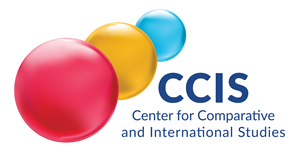 Kickoff Meeting, 23-24 February 2021
USIA is an Erasmus+ CBHE Project
The main objectives of the QA are:
ensuring the quality of the project itself and the project outputs 
answering to the demand of the quality expectations among higher education institutions 
improving the project implementation through feedback forms. 
reporting and setting up a sustainability plan for the project
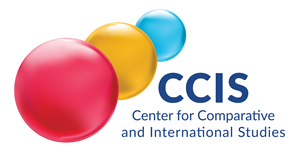 Kickoff Meeting, 23-24 February 2021
USIA is an Erasmus+ CBHE Project
Quality Assurance activities:
A plan for the QA process activities will be developed from the project start 

The plan will be revised every year, documented, implemented and maintained for the life of the project. 

The focal point of QA, monitoring control will be provided.
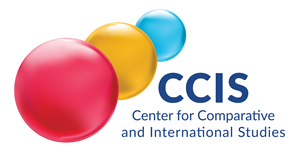 Kickoff Meeting, 23-24 February 2021
USIA is an Erasmus+ CBHE Project
Monitoring and evaluation of the project
Monitoring will check the progress of the project. It will be carried out by the project team leaders and the data will be used in the evaluation activities.  

The evaluation will be planed and start since the beginning of the project and will be carried out by an external expert. 

The evaluation criteria: Relevance, Efficiency, Impact, and Sustainability, Coherence. 

Monitoring and evaluation concern project achieved success - what worked, what did not work and why.
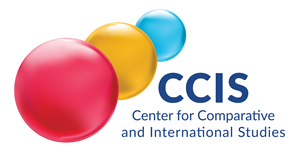 Kickoff Meeting, 23-24 February 2021
USIA is an Erasmus+ CBHE Project
Monitoring and evaluation of the project
CCIS and ACEEU will designe a mixed method evaluation approach:
2 Focus group with researchers and stakeholders in Albania 
Peer evaluation 
Evaluation questionnaire of workshops and study visits. 
Baseline and end-line surveys to evaluate the progress of their competences, knowledge, networks. 
Participatory observations of project teams during the workshops, study visits, meetings. 
Progress team meeting each month, 
Project management records
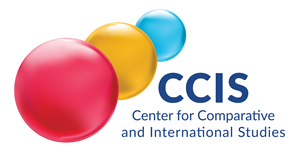 Kickoff Meeting, 23-24 February 2021
USIA is an Erasmus+ CBHE Project
WP7 Tasks
7.1 Internal monitoring & evaluation & learning

7.2 External monitoring & evaluation (sub-contracting expert, mid-term, final)
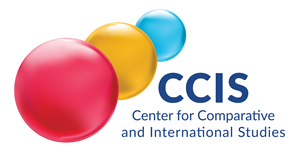 Kickoff Meeting, 23-24 February 2021
USIA is an Erasmus+ CBHE Project
WP7 Tasks
7.1 Internal monitoring & evaluation & learning
A quality report at the end of each WP. 

Each activity will be assessed through:
developing surveys/focus groups/peer evaluation
sending out surveys
filling in surveys
interpreting surveys//focus groups/peer evaluation writing reports
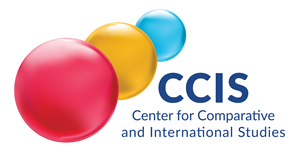 Kickoff Meeting, 23-24 February 2021
USIA is an Erasmus+ CBHE Project
WP7 Tasks
7.2 External monitoring & evaluation (sub-contracting expert, mid-term, final)
The impact report, elaborated by external and independent expert, should be based on the documents of the project or other external actors. 


Some of the aspects of the external monitoring that will be included in the report: 
Positive and negative factors/innovative teaching and learning methods/Reliable figures on governance changes/ Evaluation of the resources, cost and effectiveness/ Comparison of innovative teaching and learning methods /Consolidated conclusions on the findings amongst the stakeholders/Dissemination of the conclusions to the public at large/Shortcomings and recommendations

The audit report, elaborated at the end of the project, will be focused on the financial issues of the project guaranteeing the adequate management of the resources
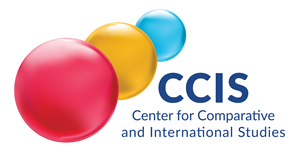 Kickoff Meeting, 23-24 February 2021
USIA is an Erasmus+ CBHE Project
Lead Organization
Centre for Comparative and International Studies (CCIS) is the lead organization of the WP7.

CCIS will carry out both monitoring and evaluation of the project. 

WP leaders will be responsible for the evaluation of the quality of the deliverables under their WP.
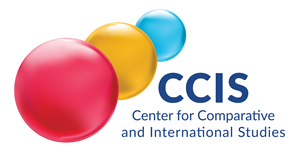 Kickoff Meeting, 23-24 February 2021
USIA is an Erasmus+ CBHE Project
Timeline WP7
7.1 Internal monitoring & evaluation & learning - Timeline: till end of the project
7.2 External monitoring & evaluation - Timeline: Mid term review, December 2021, Close to final review, November 2022

Planned: 15.01.2021 – 14.01.2023
Actual: 01.03.2021 – 31.08.2021
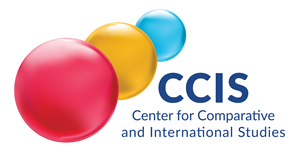 Kickoff Meeting, 23-24 February 2021
USIA is an Erasmus+ CBHE Project
Thank you for your attention!Center for Comparative and International Studies(P8)
Quality Assurance Presentation @USIA Kickoff Meeting
http://qskn.al/
qskninfo@gmail.com
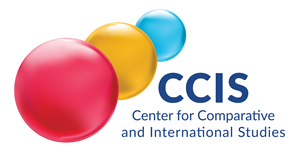 Kickoff Meeting, 23-24 February 2021